ВИКТОРИНА к 350-летию Петра ВЕЛИКОГО
Пётр Алексеевич Романов  1672-1725
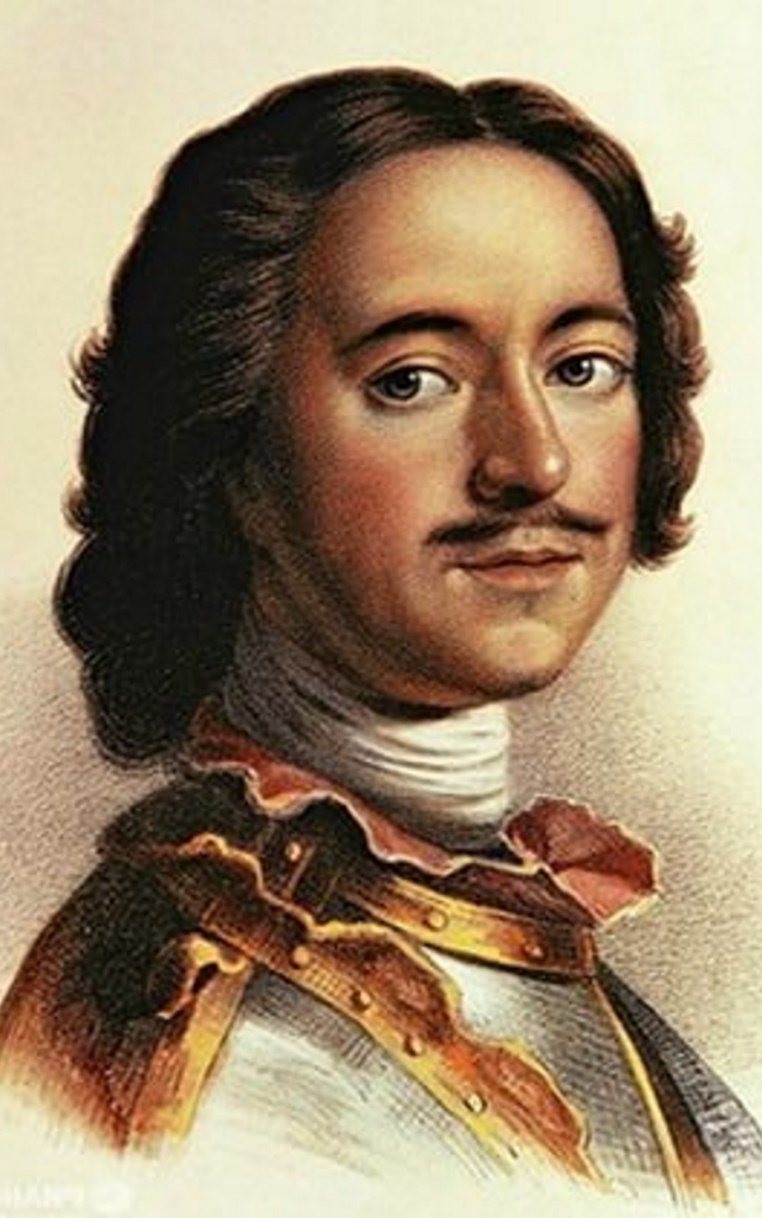 Родители  Петра  I
Алексей Михайлович
Наталья Кирилловна
1.Пётр I был самым низким царем.
Ложь. Пётр 1 был очень высоким человеком (2 метра и 13 см роста), но несмотря на это у него был маленький размер ноги (38).
2.Именно Пётр I придумал коньки
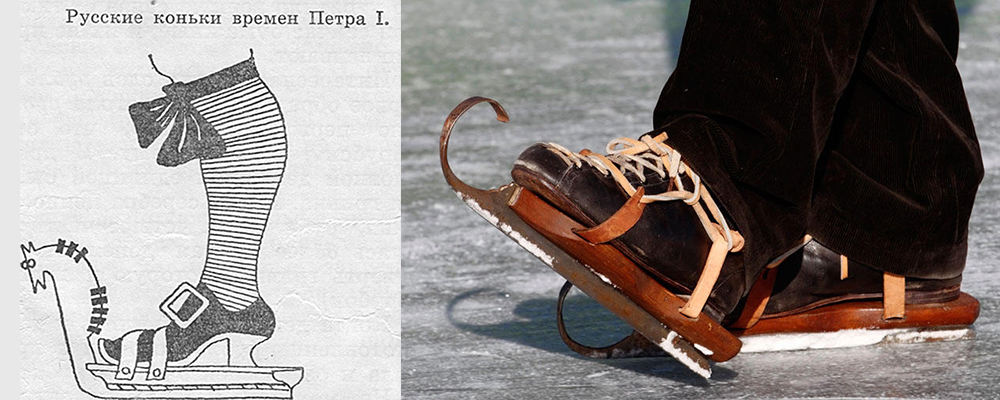 3.У Петра I не было увлечений, помимо управления страной.
Ложь. Пётр был очень разносторонним человеком и он прекрасно разбирался во многих вещах.
4. Правило «сено, солома»
5. Ура! Новый год!
6.Прадеду правнук
Бартоломео Франческо Растрелли
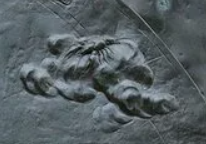 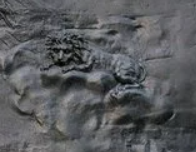 Медный всадник
Царь-плотник
Царь-плотник в Голландии
Царская прогулка
Кунсткамера